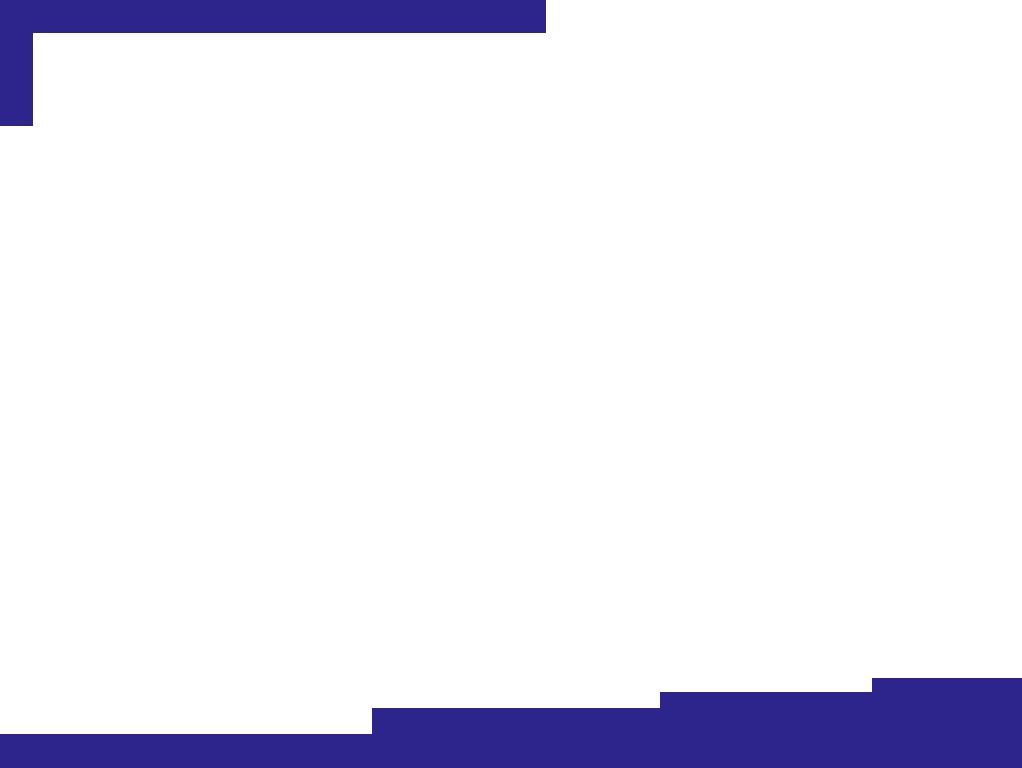 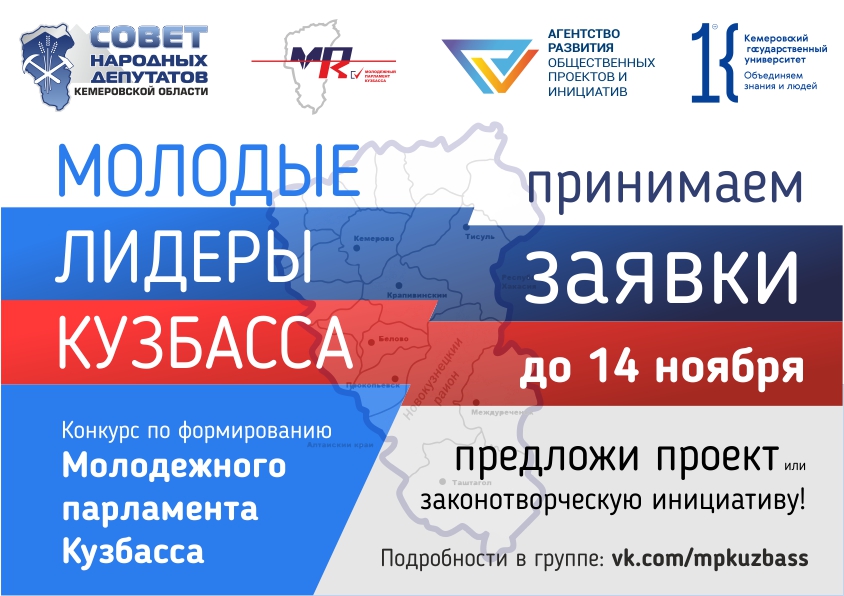 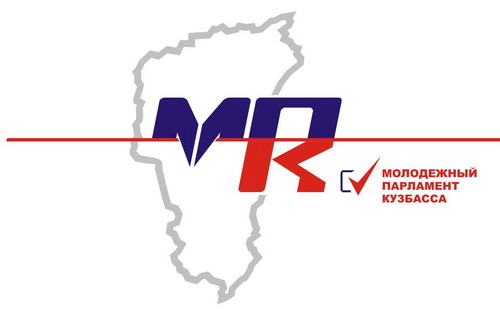 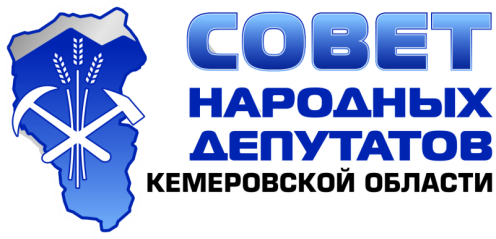 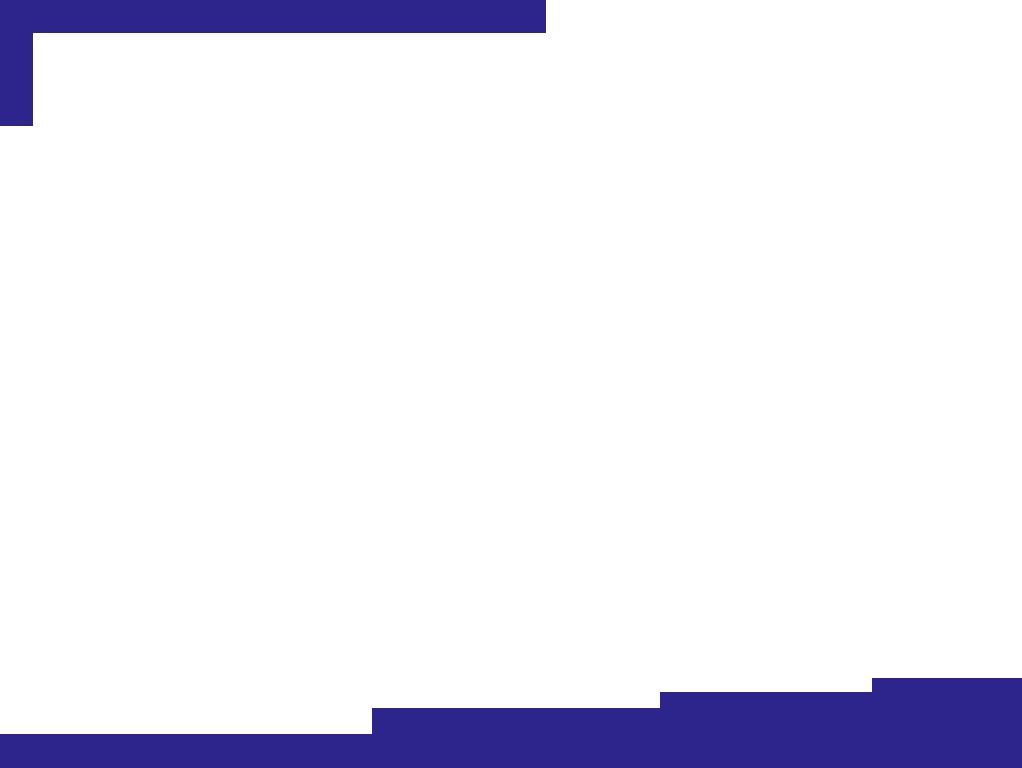 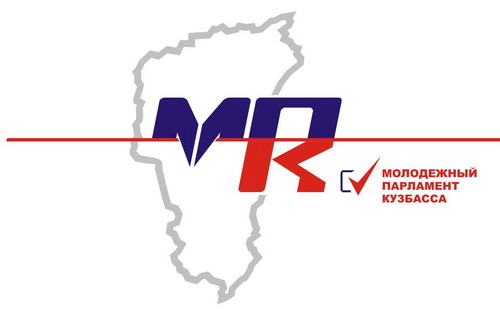 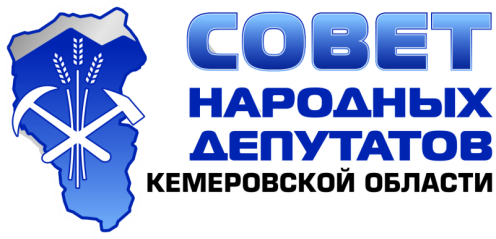 КОНКУРС «МОЛОДЫЕ ЛИДЕРЫ КУЗБАССА»

ПО ФОРМИРОВАНИЮ СОСТАВА МОЛОДЕЖНОГО ПАРЛАМЕНТА КУЗБАССА VIII СОЗЫВА 


Кемерово, 2018 г.
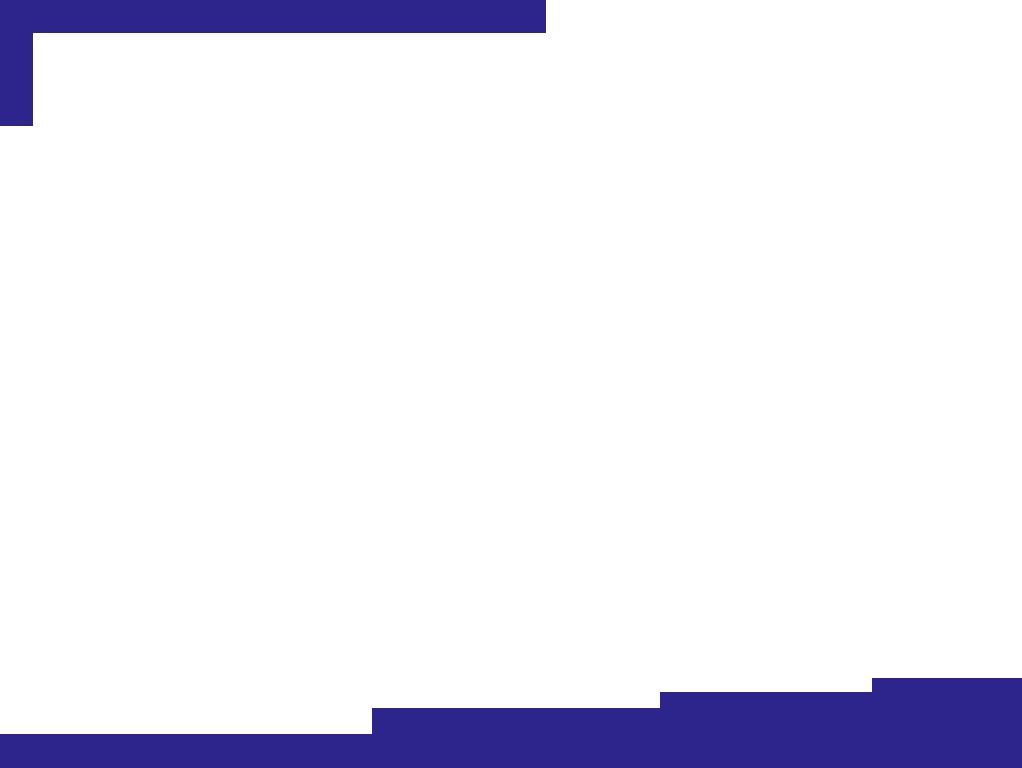 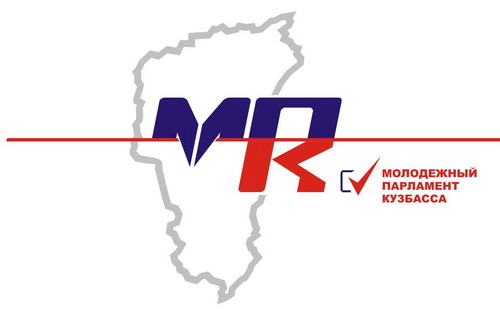 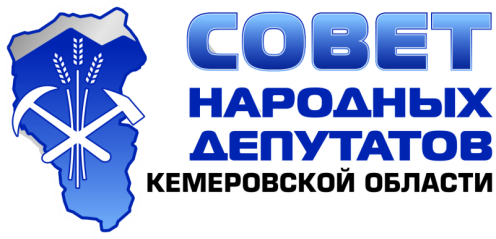 Молодежный парламент Кузбасса при Совете народных депутатов Кемеровской области – это коллегиальный совещательный орган, созданный для обеспечения взаимодействия между органами государственной власти Кемеровской области, органами местного самоуправления и молодыми гражданами, подготовки рекомендаций по решению актуальных социальных проблем и политических вопросов с учетом мнения молодежи.
	
		Молодежный парламент Кузбасса был образован 12 апреля 2000 года по инициативе Губернатора Кемеровской области.
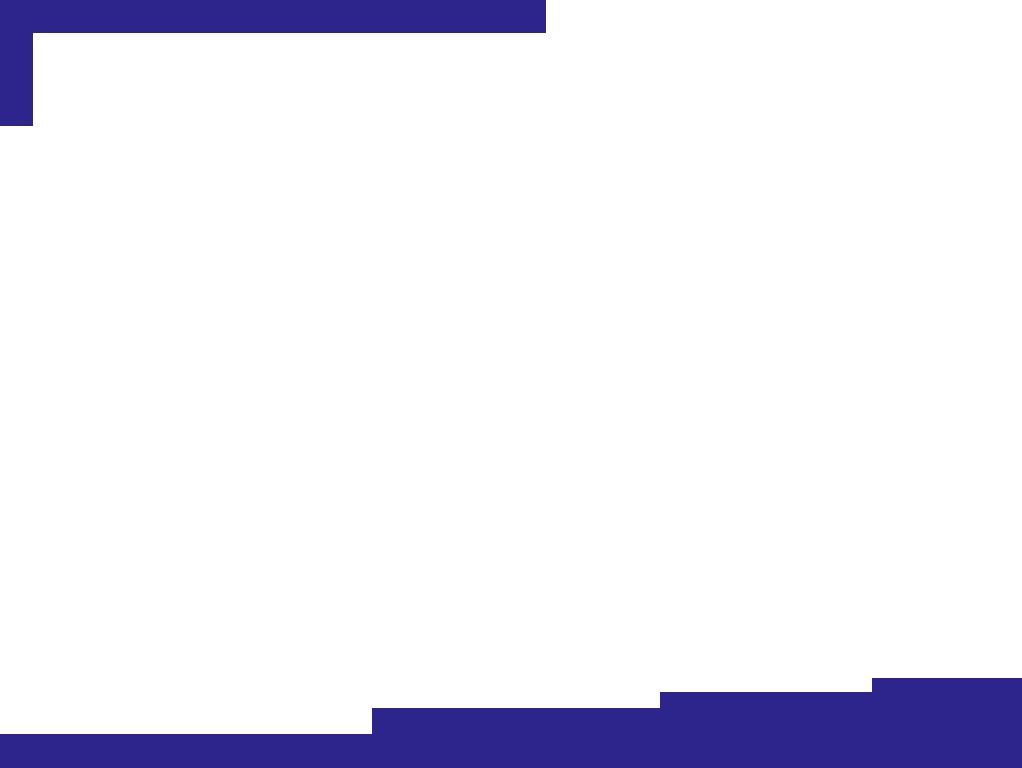 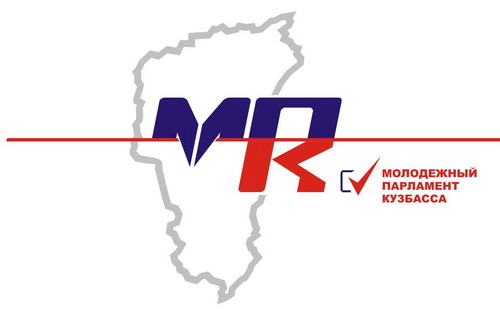 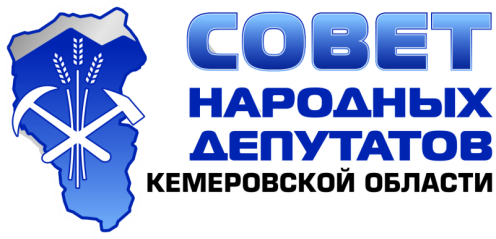 Цель Конкурса: сформировать состав молодежного парламента Кузбасса при Совете народных депутатов Кемеровской области VIII созыва из числа молодежных лидеров Кемеровской области, имеющих собственные законотворческие инициативы, социально-значимые проекты или проектные идеи.
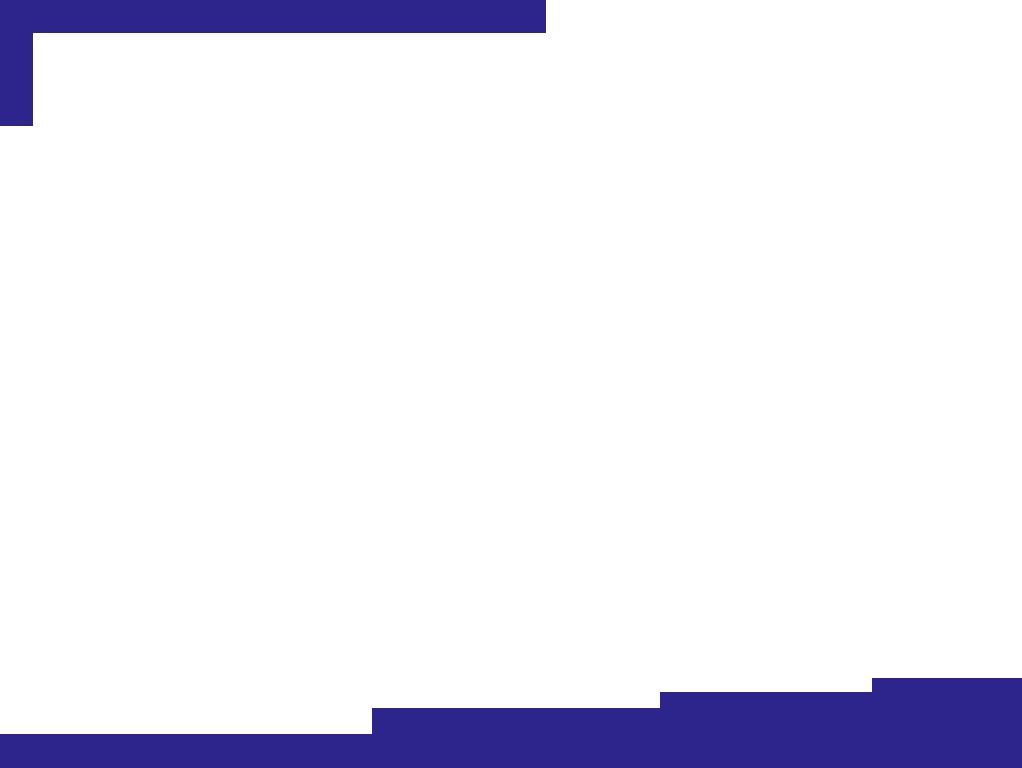 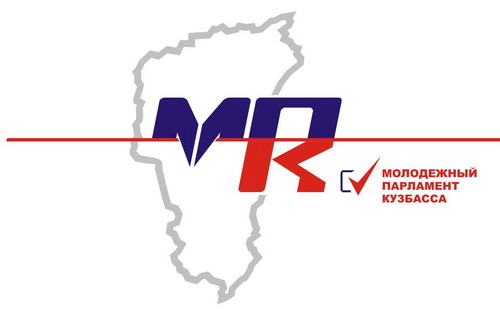 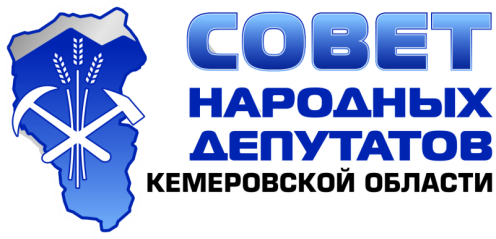 Сроки проведения Конкурса

I ЭТАП (15 октября – 14 ноября)
Прием заявок на почту mpkuzbass2018@yandex.ru

II ЭТАП (15 ноября – 20 ноября)
Отборочный тур, работа Конкурсной комиссии (заочно)

 III ЭТАП (20 ноября – 23 ноября)
Проведение индивидуальных собеседований (заочно)
 
IV ЭТАП (до 30 ноября)
Утверждение результатов Конкурса (заочно)
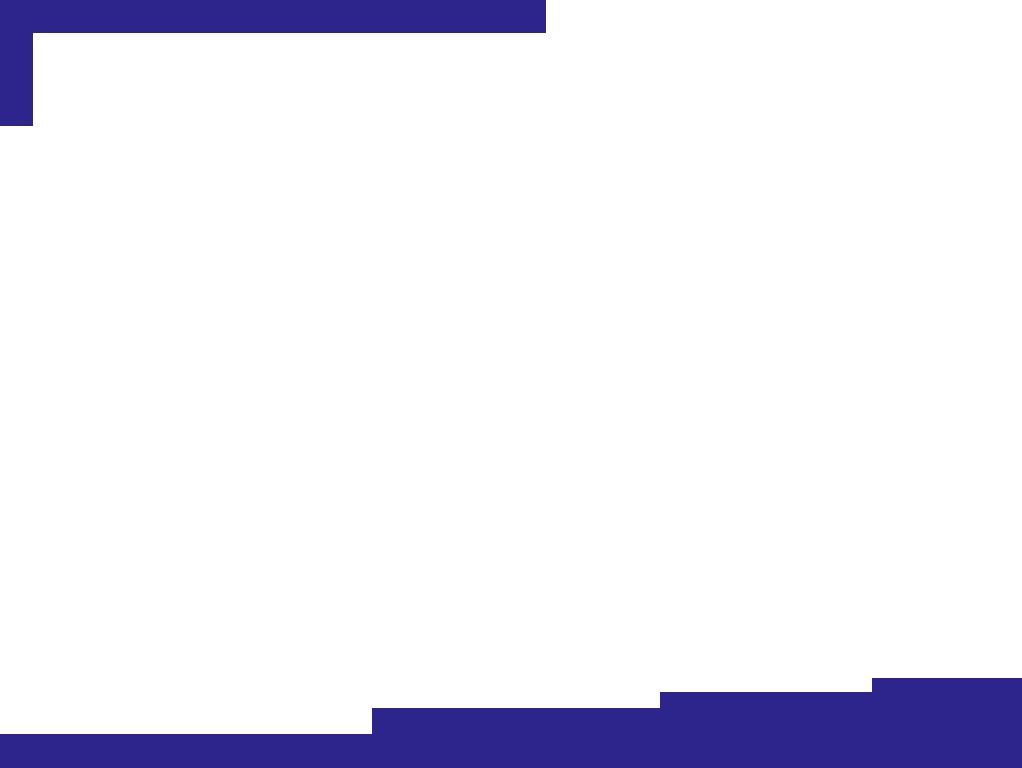 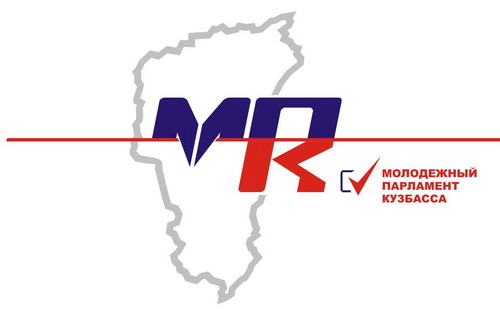 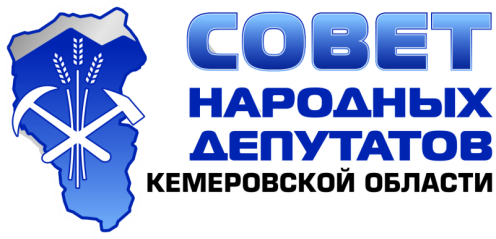 Сроки проведения Конкурса

 V ЭТАП (12 декабря)
Расширенное заседание молодежного парламента Кузбасса при Совете народных депутатов Кемеровской области
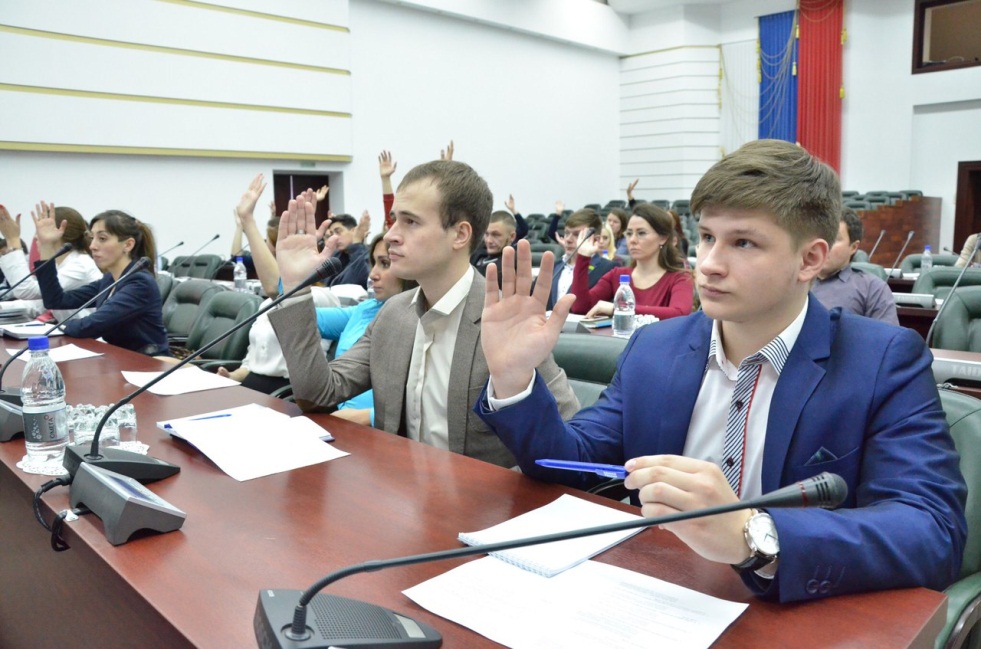 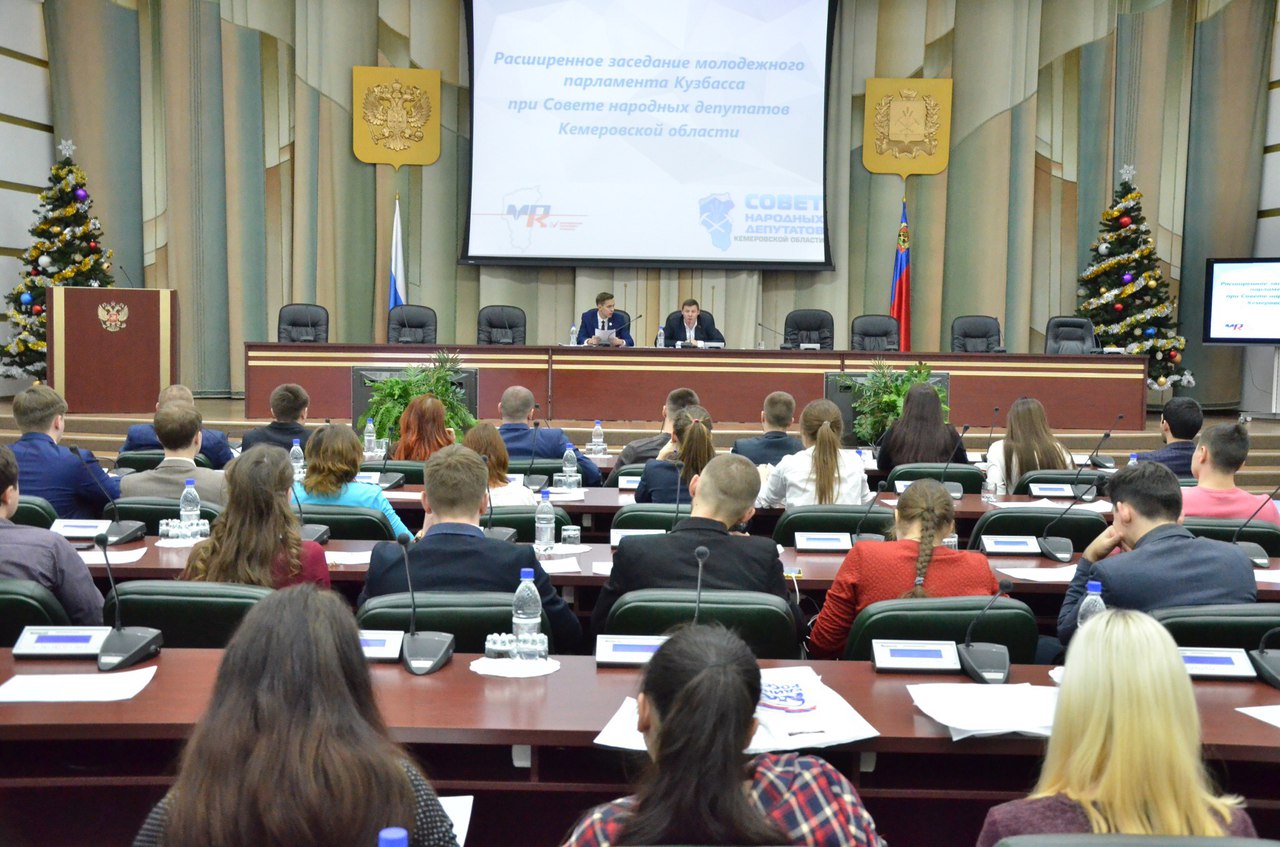 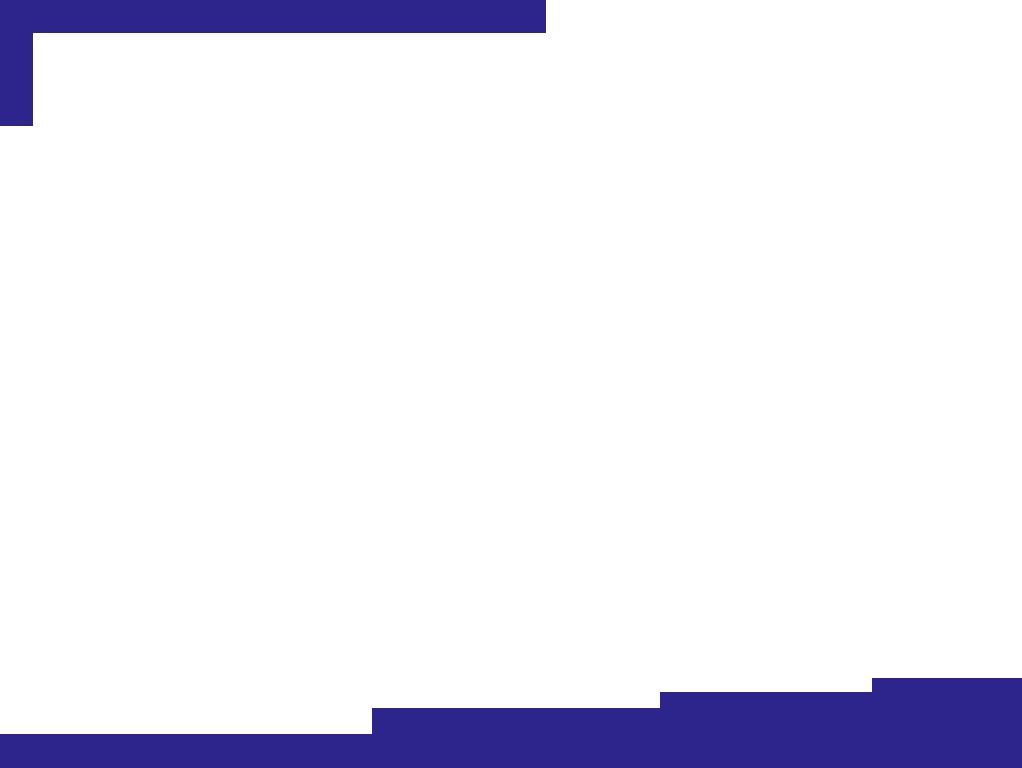 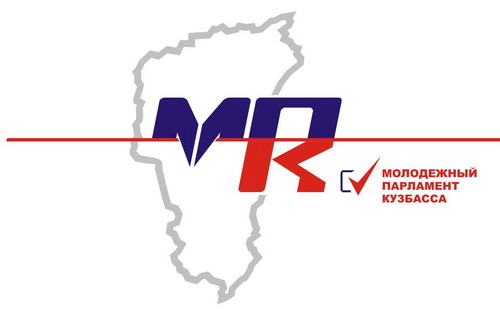 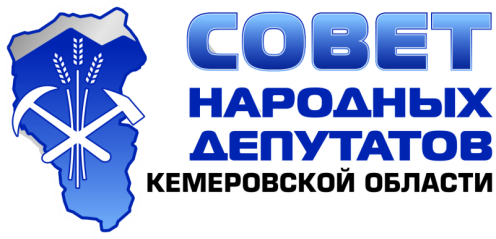 Направления Конкурса
Законотворчество
Проектирование
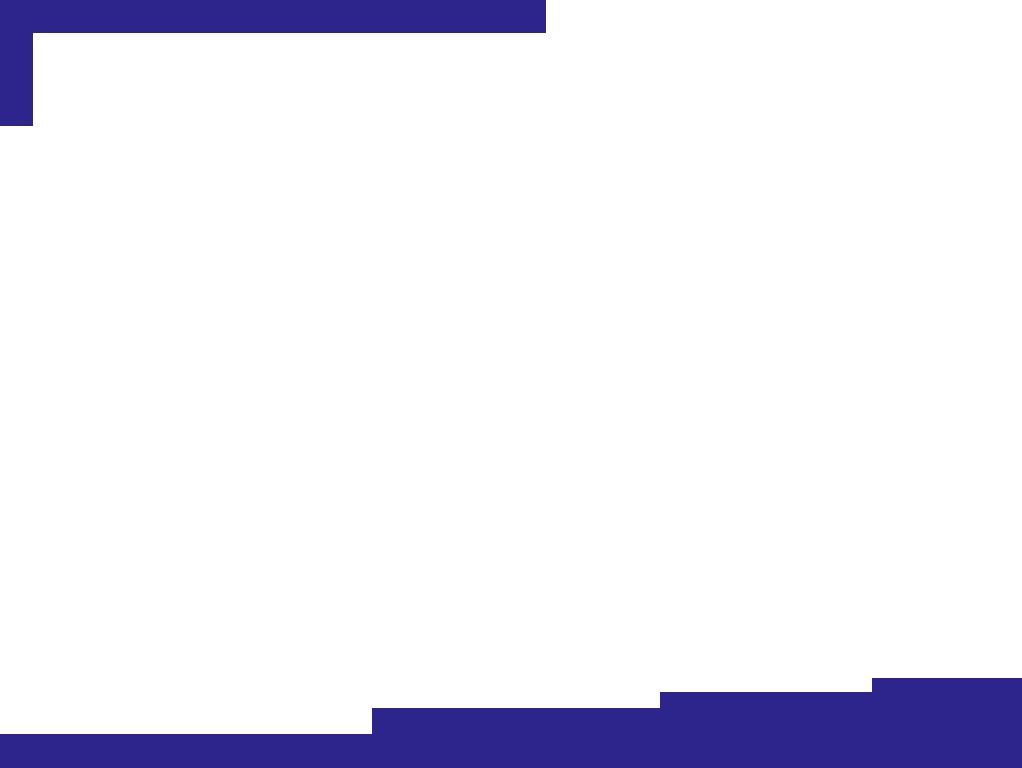 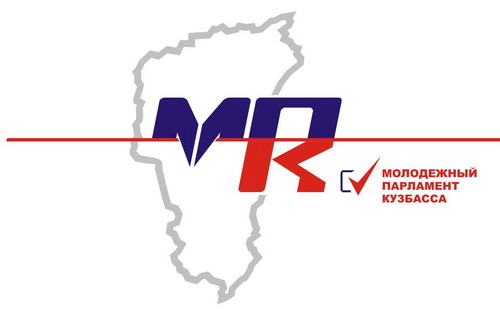 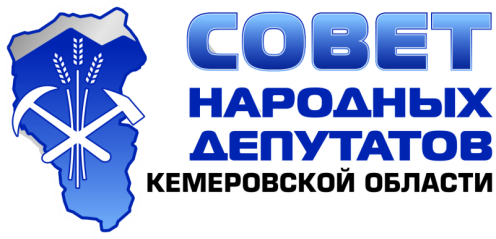 Для участия в Конкурсе необходимо направить на почту mpkuzbass2018@yandex.ru: 

Анкету кандидата в состав молодежного парламента Кузбасса VIII созыва (Приложение 1); 
Согласие на обработку персональных данных;
на выбор: 
Анкету проекта, в соответствии с предложенными темами;
Или 
Анкету законотворческой инициативы.
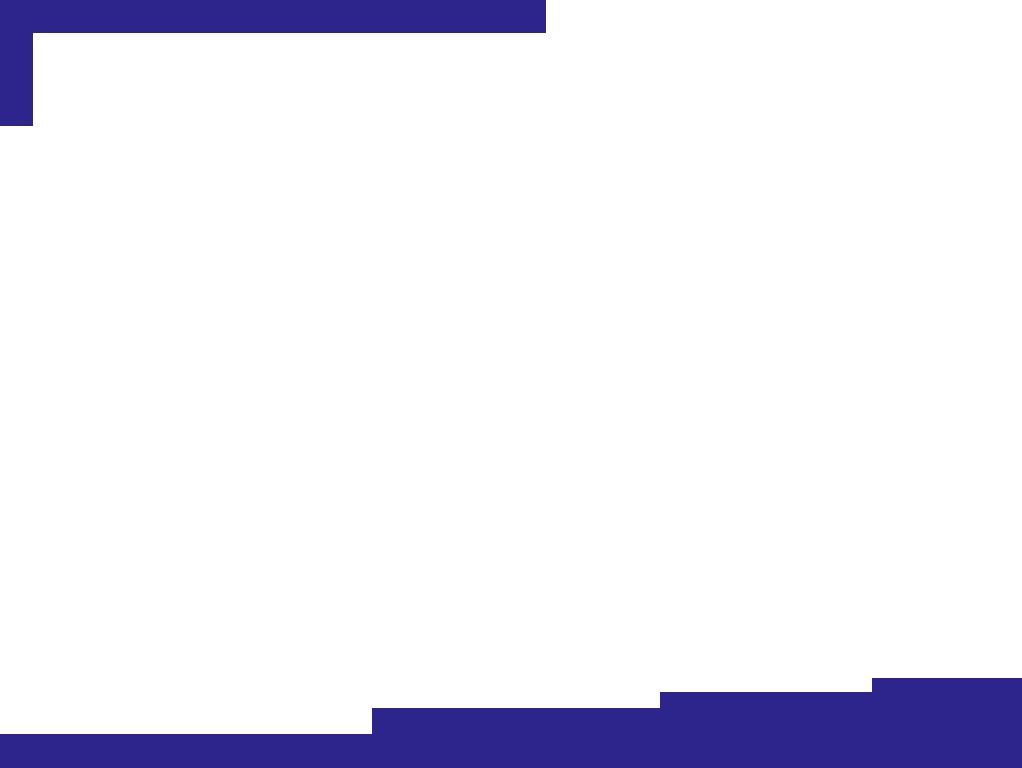 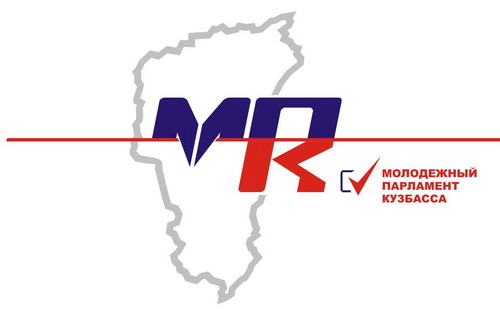 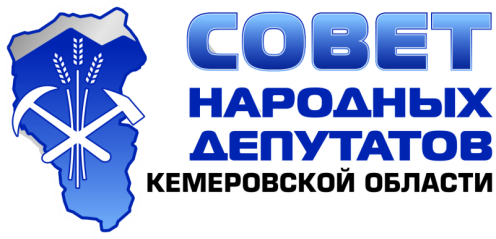 По вопросам организации и проведения Конкурса обращаться:

Комитет по вопросам туризма, спорта и молодежной политики Совета народных депутатов Кемеровской области, контактное лицо: Шипачева Юлия Сергеевна главный консультант, e-mail: k-tur@sndko.ru, тел.: 8-(3842)-45-04-67;

Молодёжный парламент Кузбасса при Совете народных депутатов Кемеровской области, контактное лицо: Репин Роман Олегович председатель молодежного парламента Кузбасса, e-mail: mpkuzbass@yandex.ru, тел.: 8-999-430-0464.